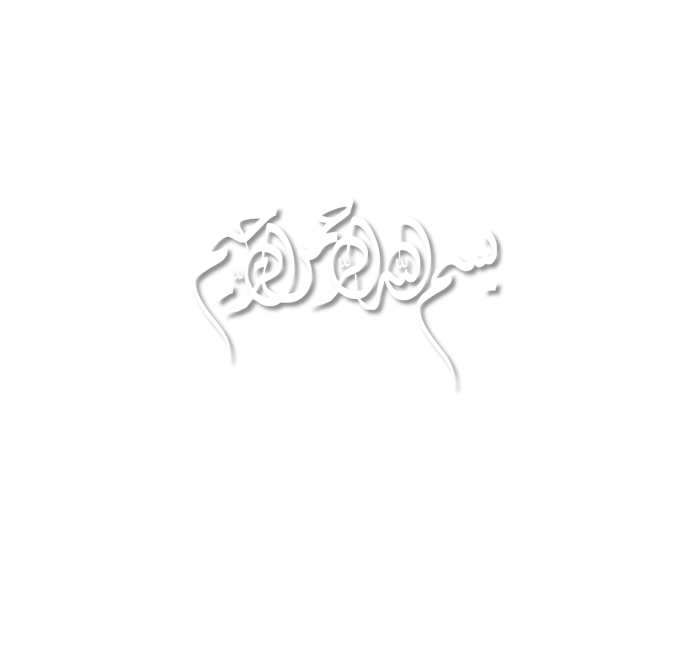 متوسطة :الشهيد بن موسى الحاج
مديرية التربية لولاية ورقلــة
عرض حـال الوظيفة  المنـزلية (03) في مادة الرياضيات للسنة الرابعة متوسط
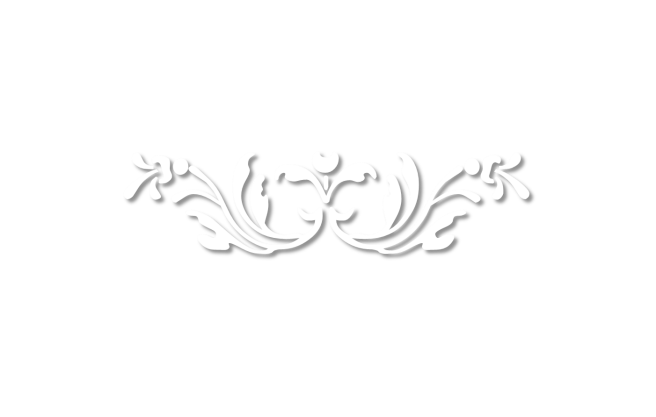 الأستاذ : بلعكري عادل                 مفتش مادة الرياضيات : بلعباس بشير                  2018-2019
لماذا هذه الحصة؟
فيما يلي سنتطرق إلى بعض الأخطاء الشائعة و النقائص التي تضمنتها إجاباتكم عن الوظيفة المنزلية الثالثة ، و نعلق عليها بتوجيهات مهمة لتفادي هذه الأخطاء مستقبلا في الفروض و الاختبارات
لنعطي بعدها الإجابة الصحيحة لتمـارين هذه الوظيفة.
الأربعاء   30 جانفي  2019م
تحليل النتائج
عدد التلاميذ المتخلفون عن تقديم الوظيفة : 03
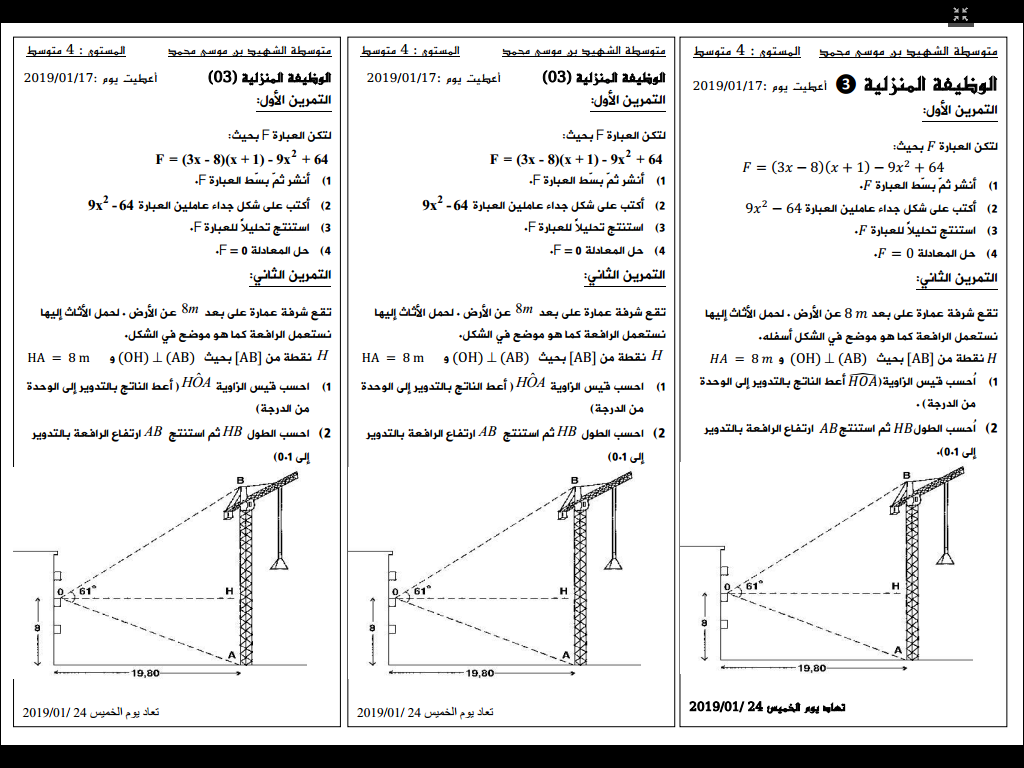 نص الوظيفة
مؤشرات الكفاءة
نشر وتحليل عبارة جبرية.
حل معادلة جداء معدوم.
حساب زوايا وأطوال بتوظيف النسب المثلثية.
عرض بعض الأخطاء الشائعة مع التصحيح
التمريـن الأول
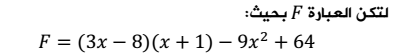 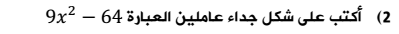 الأخطاء و النقائص:
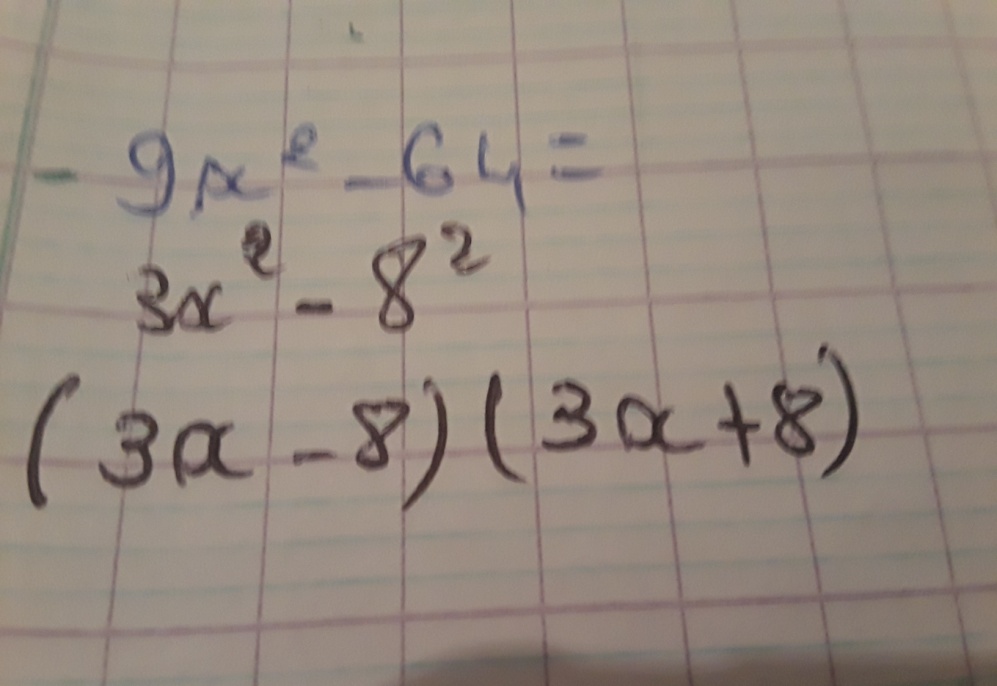 ما هي ملاحظاتكم و توجيهاتكم ؟
التصحيح
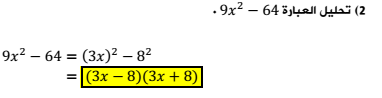 التمريـن  الأول
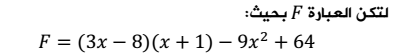 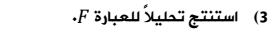 الأخطاء و النقائص:
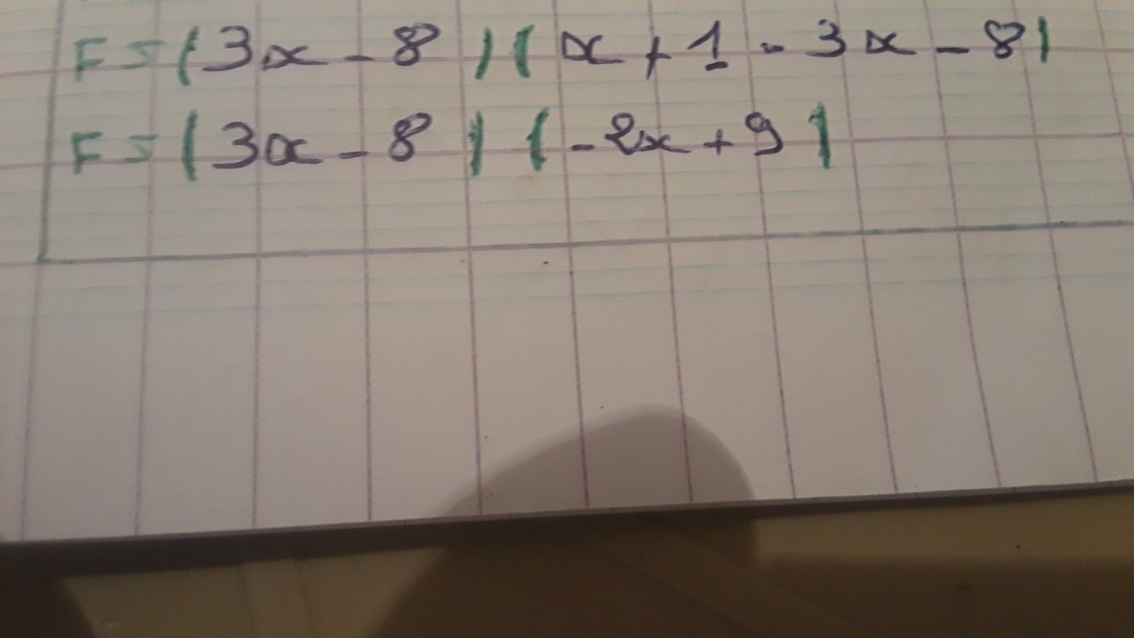 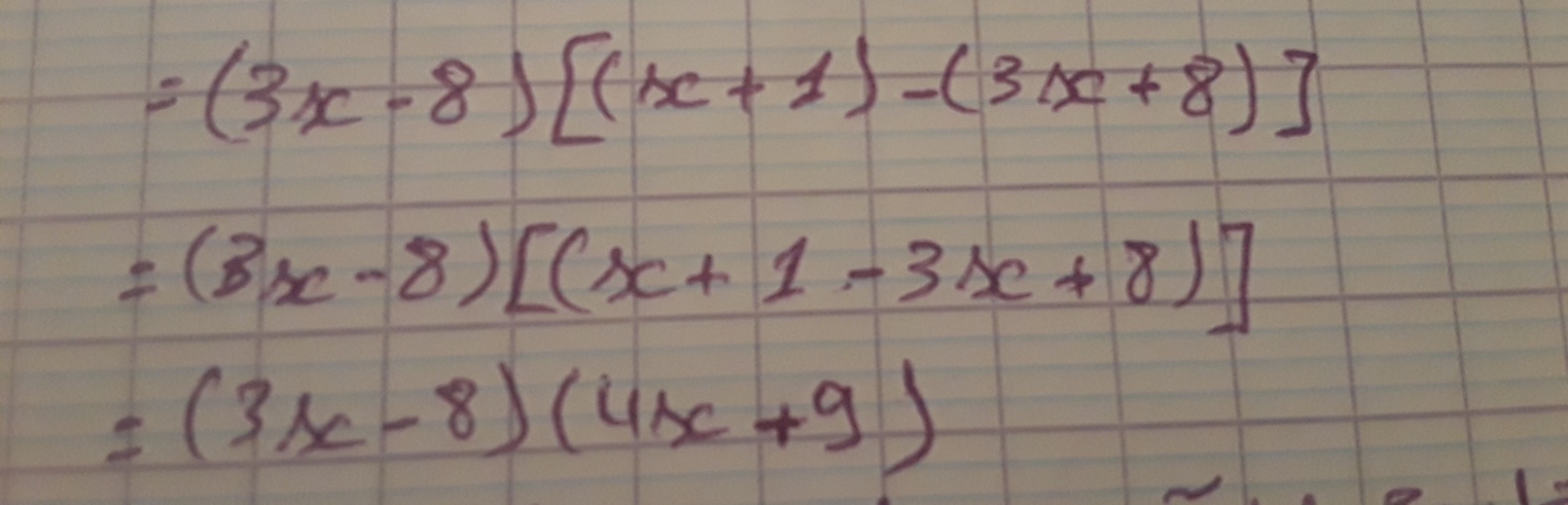 ما هي ملاحظاتكم و توجيهاتكم ؟
التصحيح
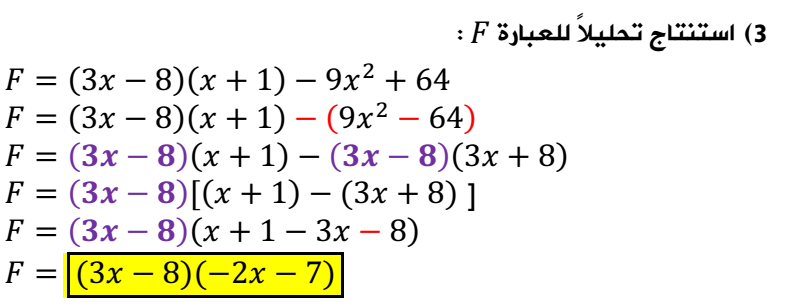 التمريـن الثاني
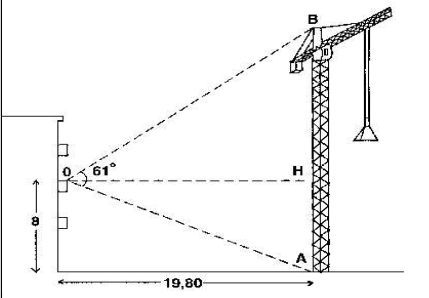 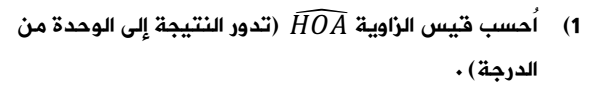 الأخطاء و النقائص:
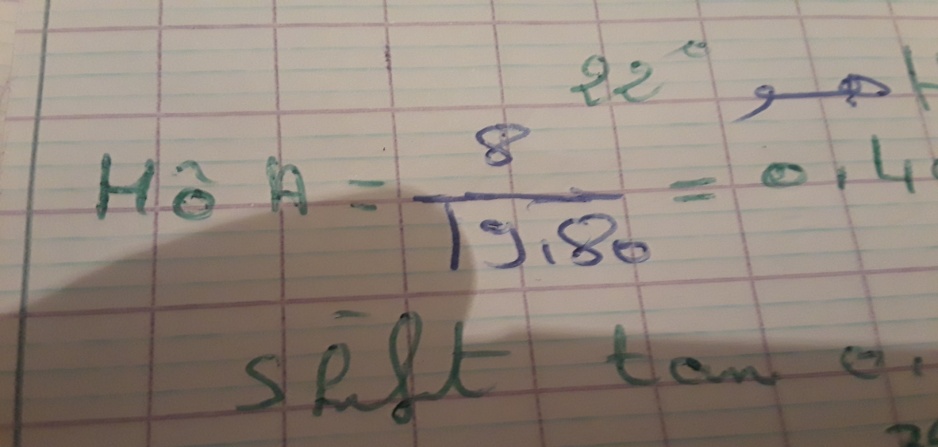 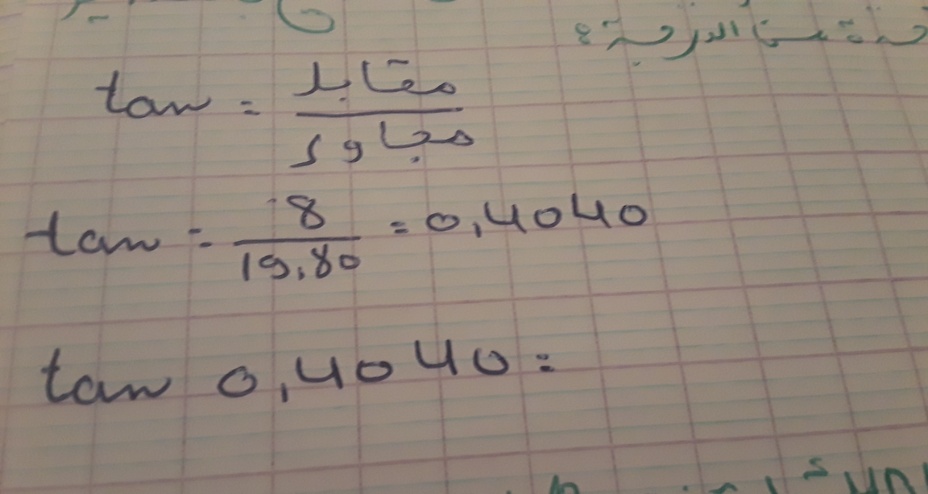 ما هي ملاحظاتكم و توجيهاتكم ؟
التصحيح
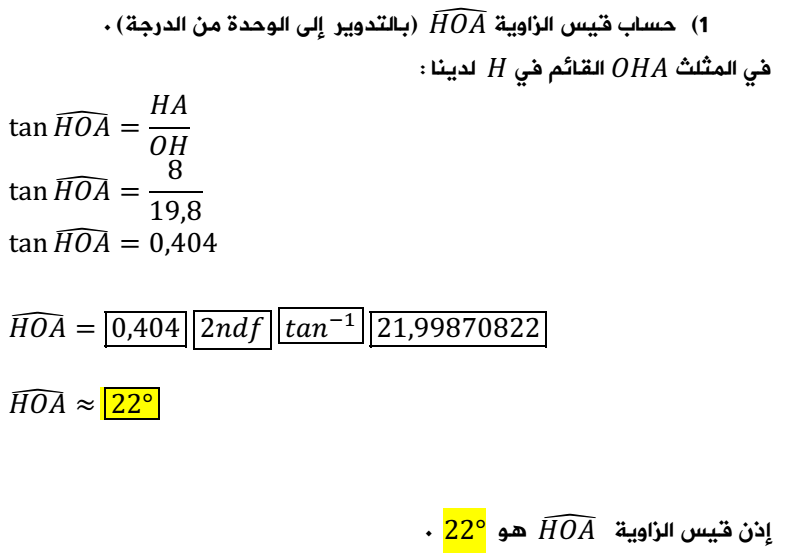 التمريـن الثاني
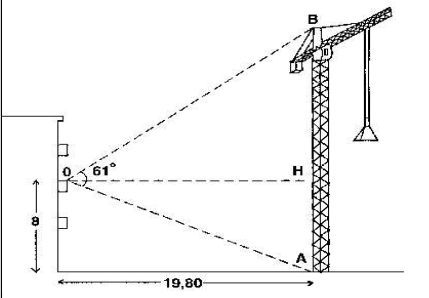 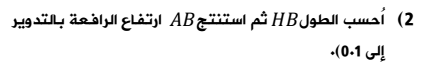 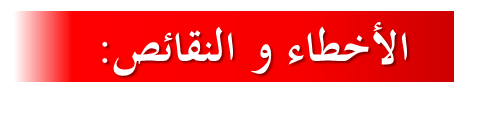 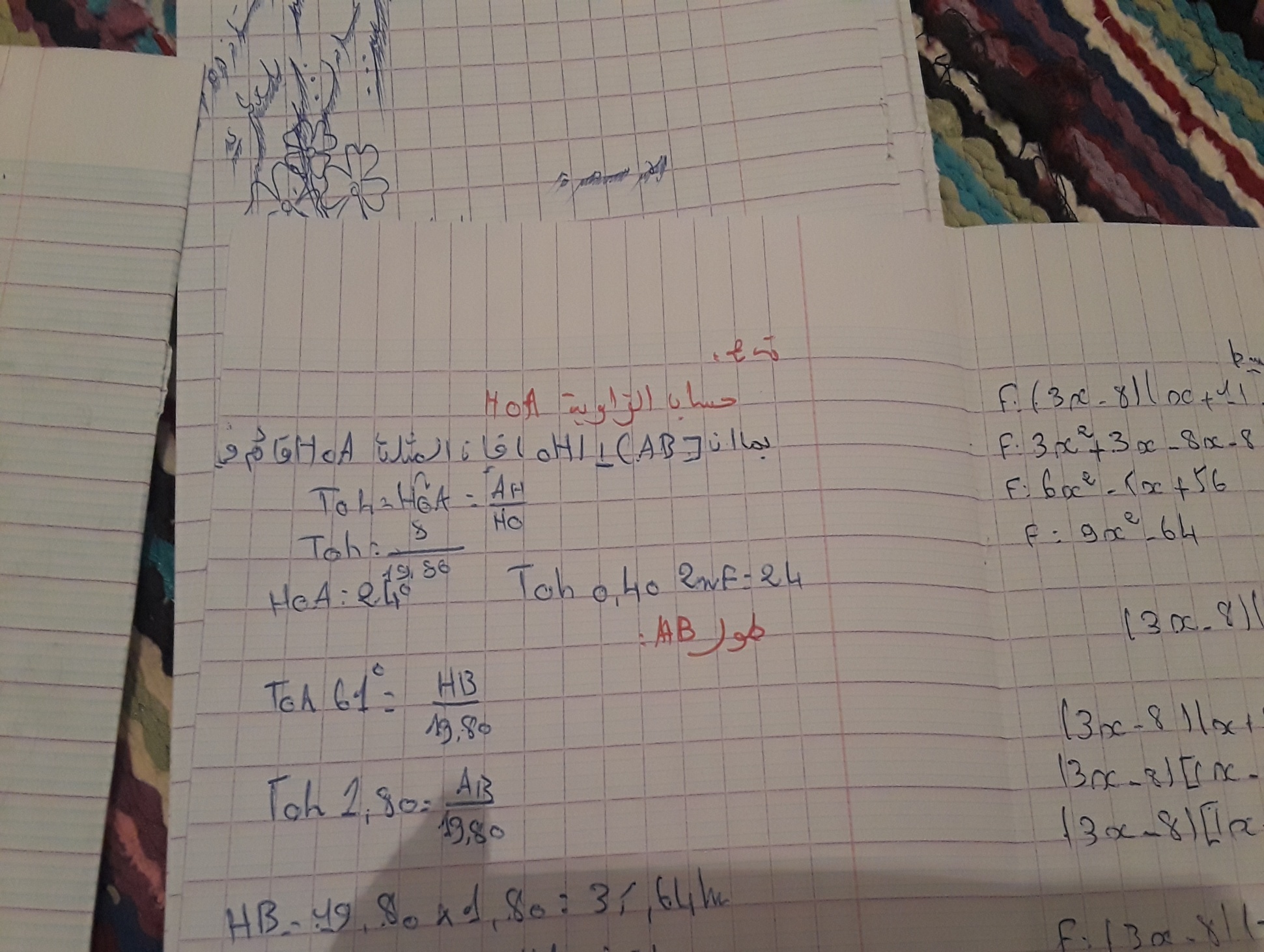 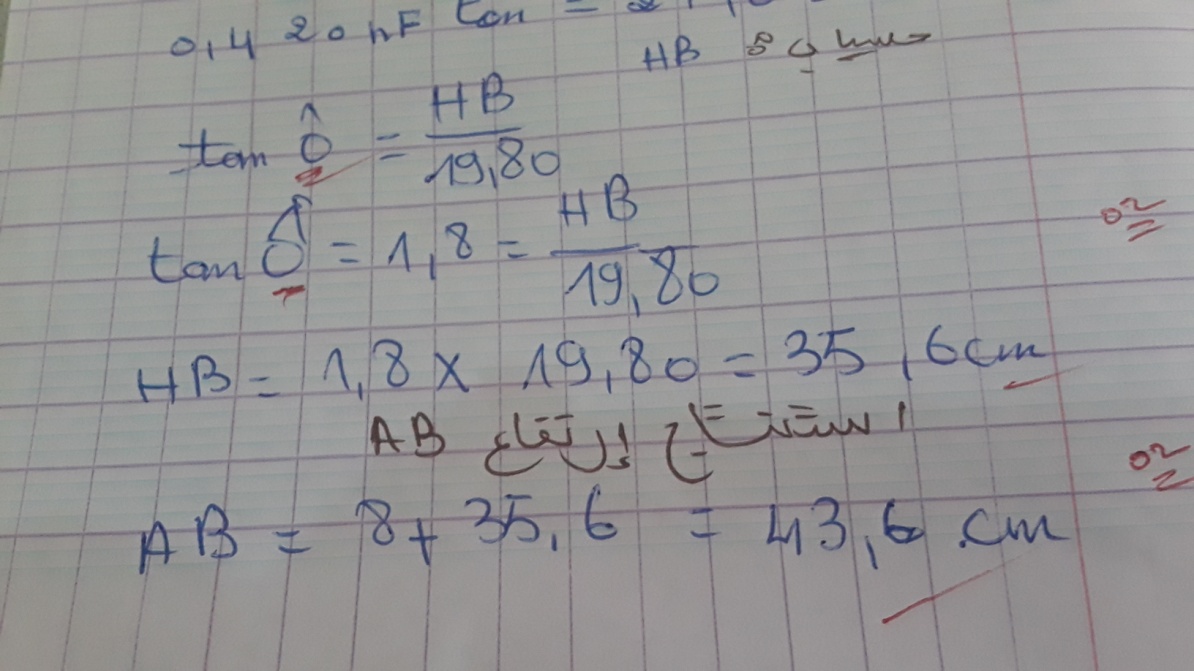 التصحيح
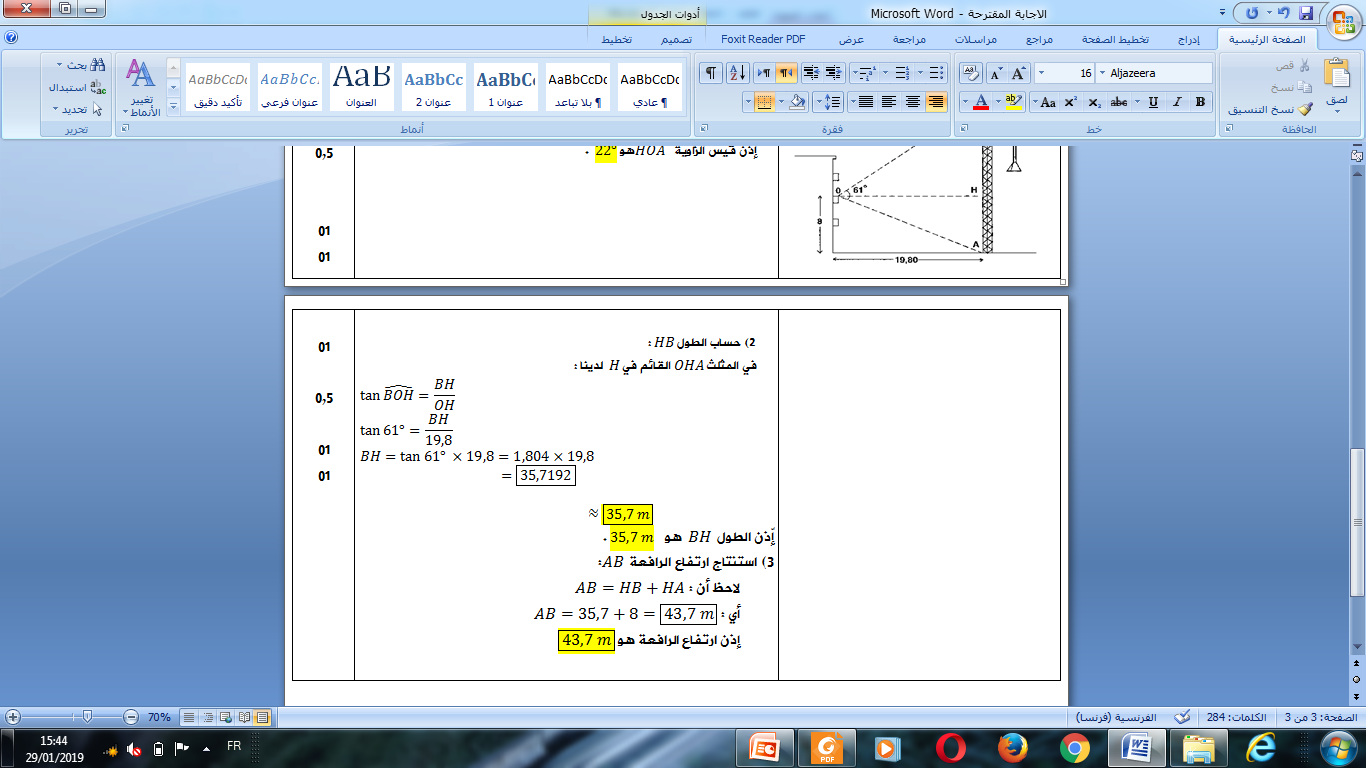 الإجابة المقترحة للوظيفة المنزلية (03)
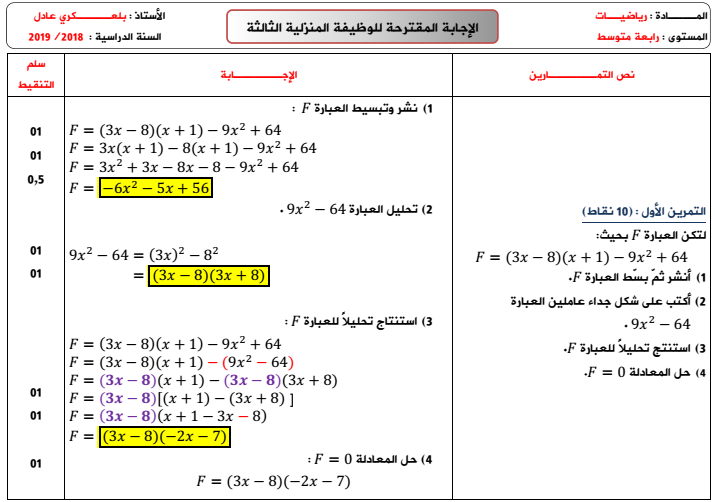 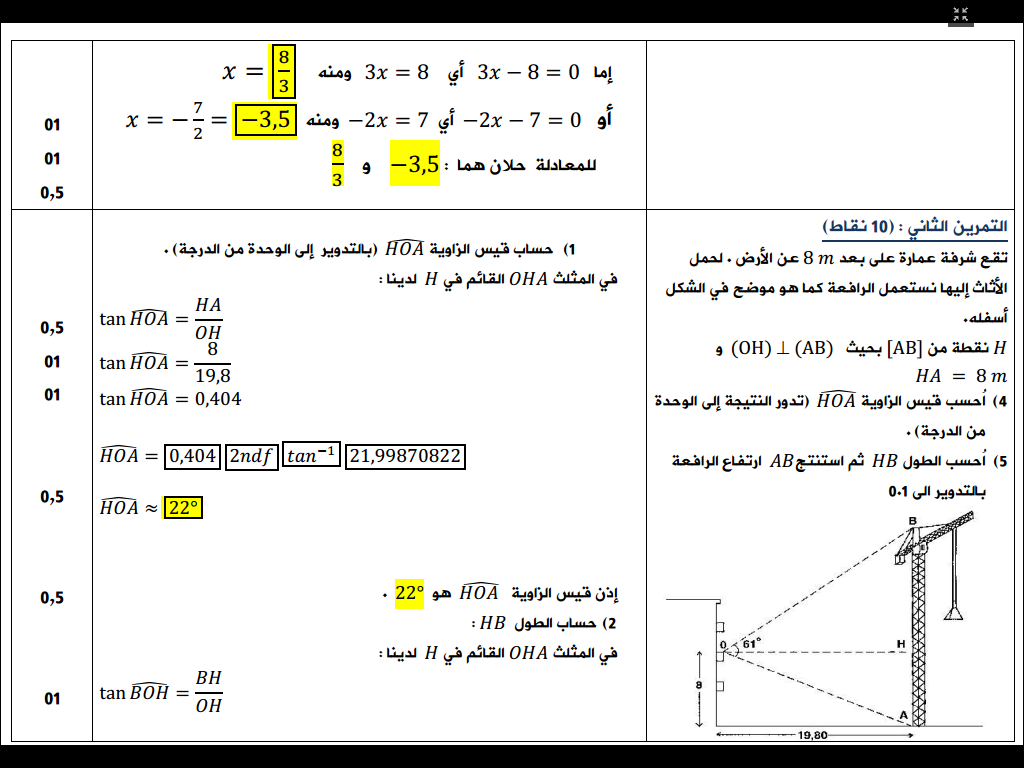 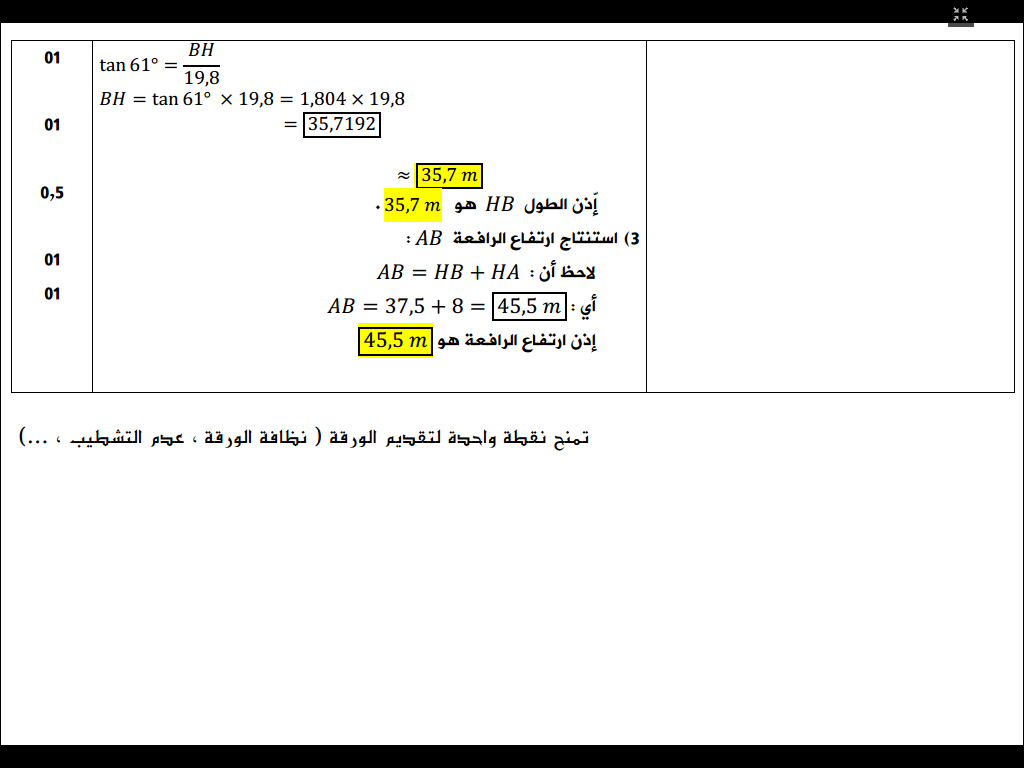 الإجراءات المتخذة :
العمل على توجيه التلاميذ و تحفيزهم من أجل الاهتمام أكثر بالواجبات المنزلية .

معالجة الفئة الذين تحصلوا على النقطة من 05 الى  10 بتمارين في حصص الأعمال الموجهة.

استدعاء  التلاميذ الذين تحصلوا على نقطة من 0 إلى 05 إلى حصة المعالجة البيداغوجية ( صهيب ، سبأ ، عبد القادر ، ماريا ، وفاء ، أشواق ، حمزة ، يوسف ز ،هاجر ، دعاء).
توزيع الأوراق على التلاميذ...
بارك الله فيكم
 على 
حسن المتابعة.